Aufbau der HauptformNormalparabel f(x)=x²
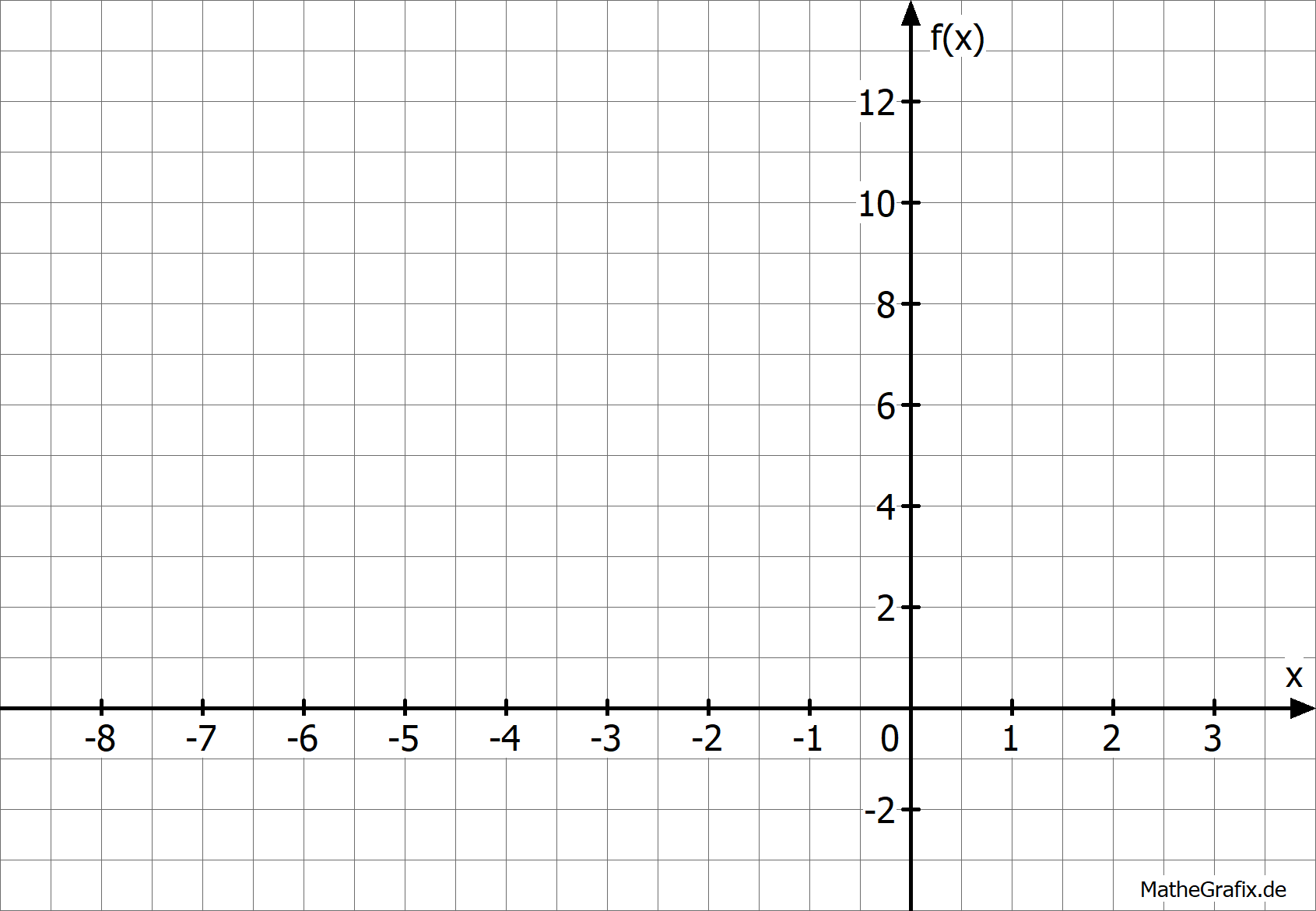 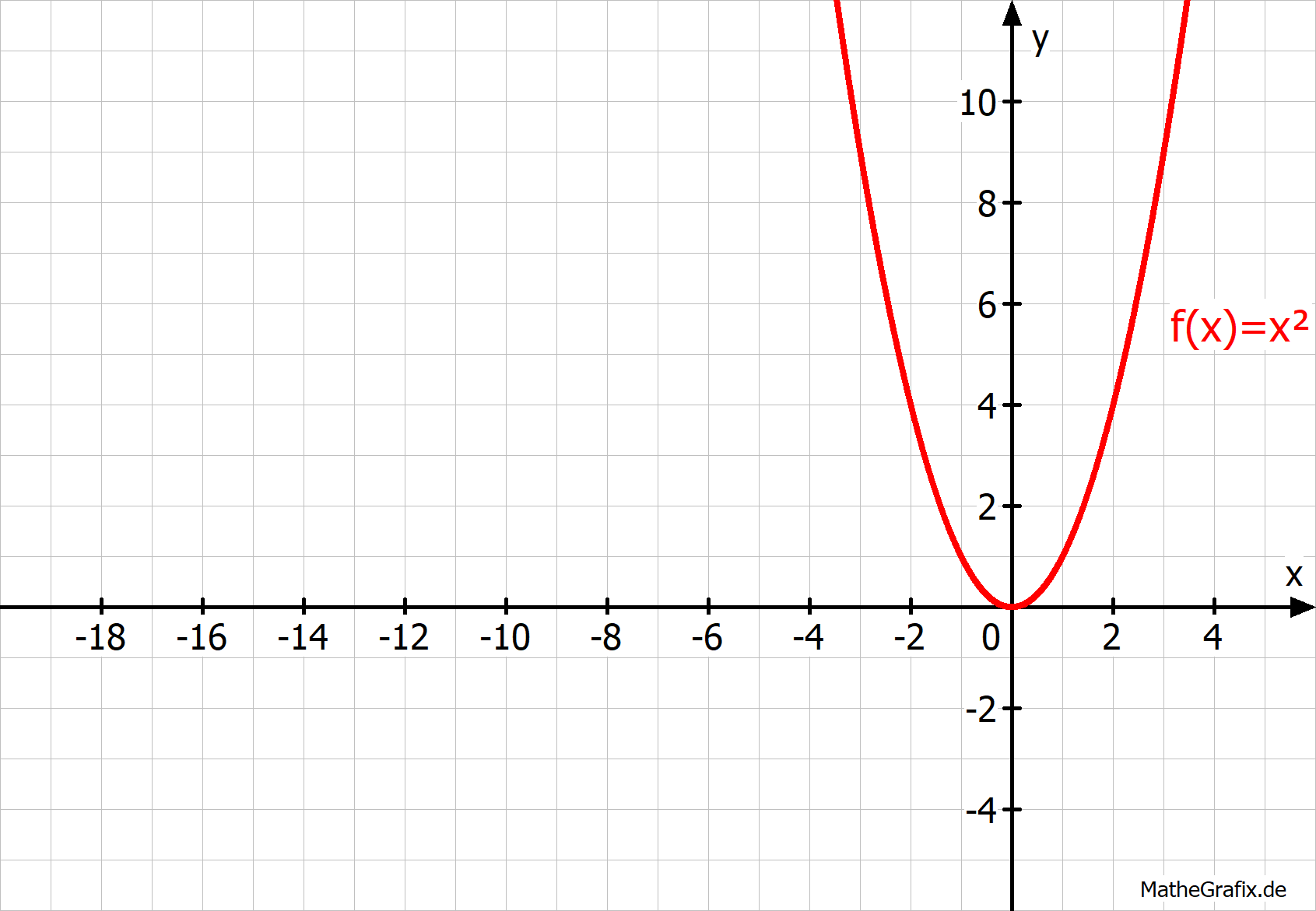 einfachste quadratische Funktion
 Parameter a ist dabei 1, b und c fallen weg (=0)
 Graph wird Normalparabel genannt
 symmetrisch zur y-Achse
 Scheitelpunkt liegt im Ursprung (0|0)